No Greater Joy
Shaping young hearts through proactive parenting
The Goal.
We want them to learn meekness.
We want them to learn self-control.
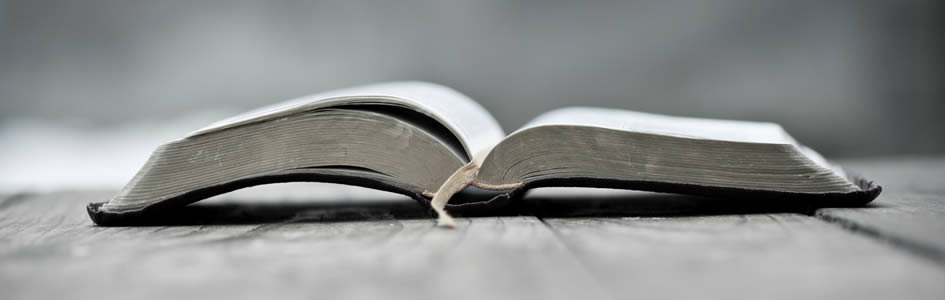 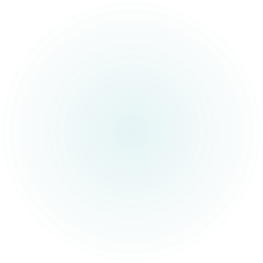 Who is wise and understanding among you? By his good conduct let him show his works in the meekness of wisdom. 
James 3:13
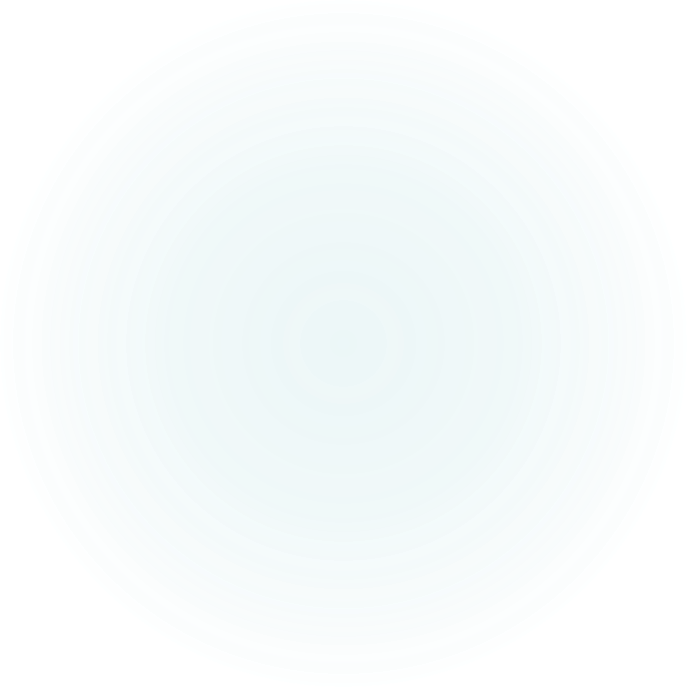 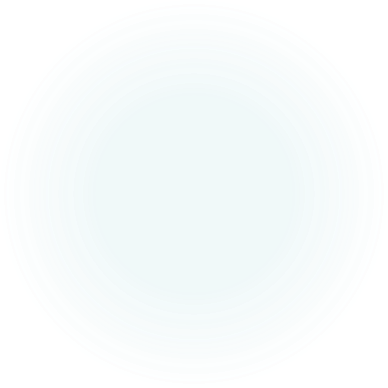 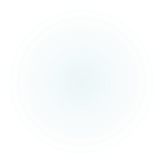 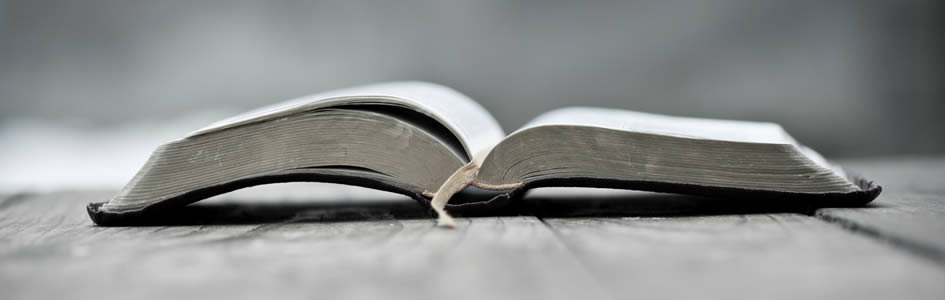 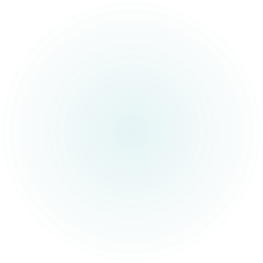 …the glutton will come to poverty…  
Proverbs 23:21

Drink water from your own cistern, flowing water from your own well. 
Proverbs 5:15

…the borrower is slave to the lender…  
Proverbs 22:7
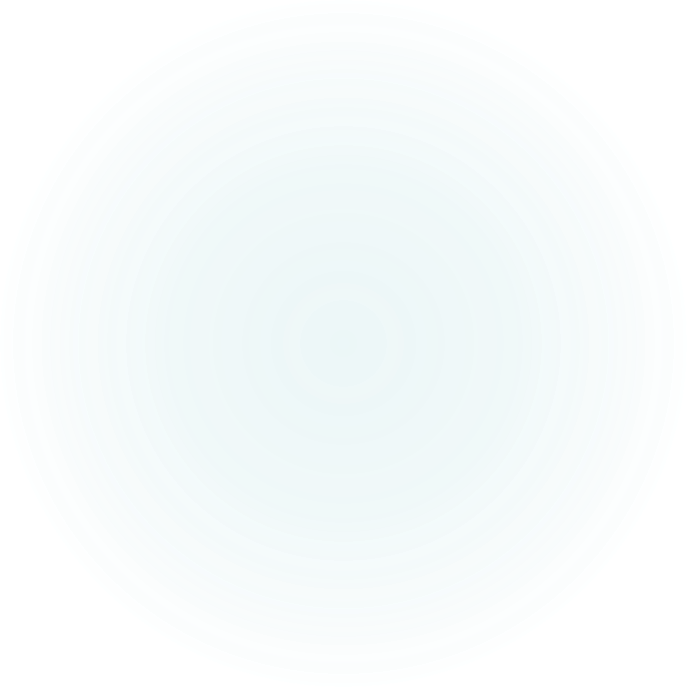 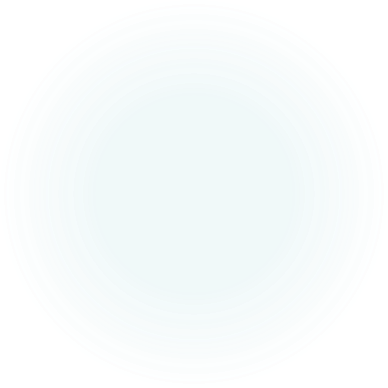 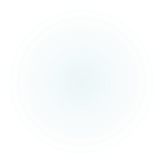 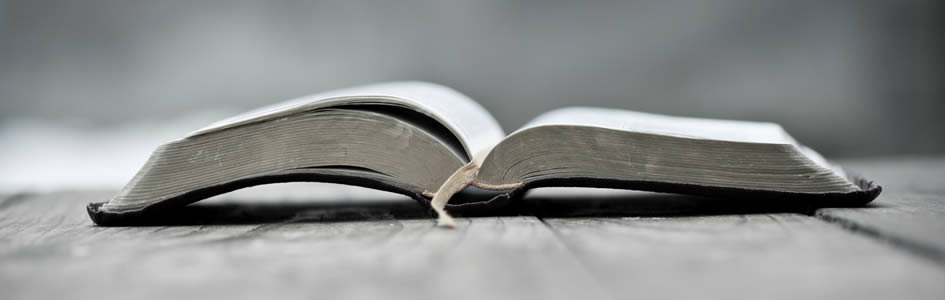 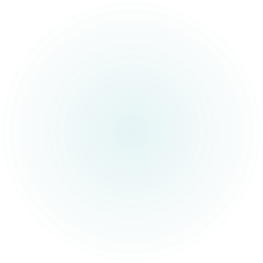 Wine is a mocker, strong drink a brawler, and whoever is led astray by it is not wise.  
Proverbs 20:1

Do not toil to acquire wealth, be discerning enough to desist.  
Proverbs 23:4

A fool gives full vent to his spirit, but a wise man quietly holds it back.  
Proverbs 29:11
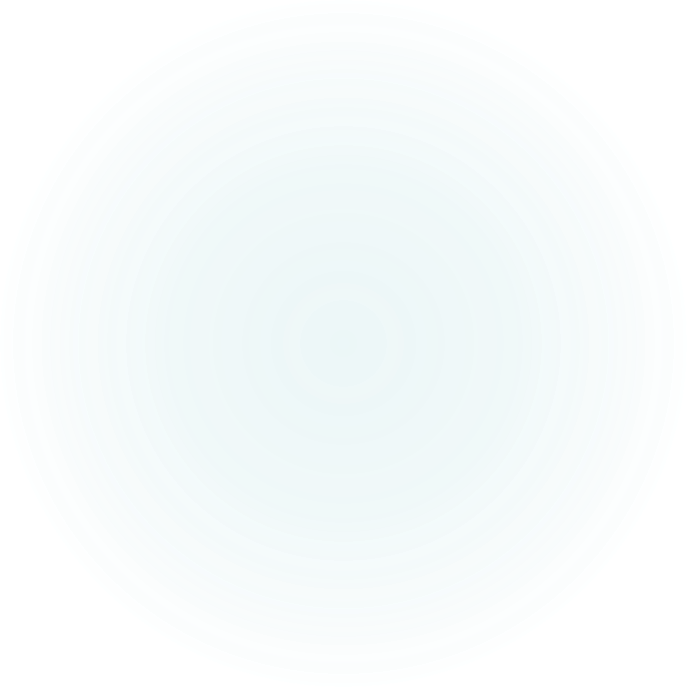 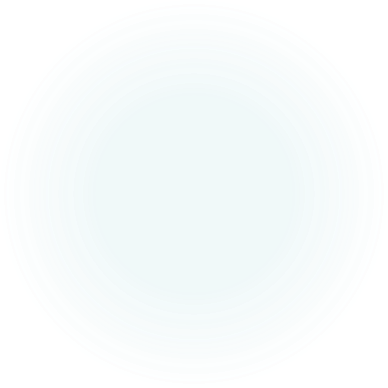 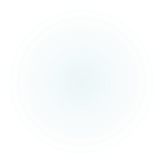 The Problem.
They are foolish.
They are simple.
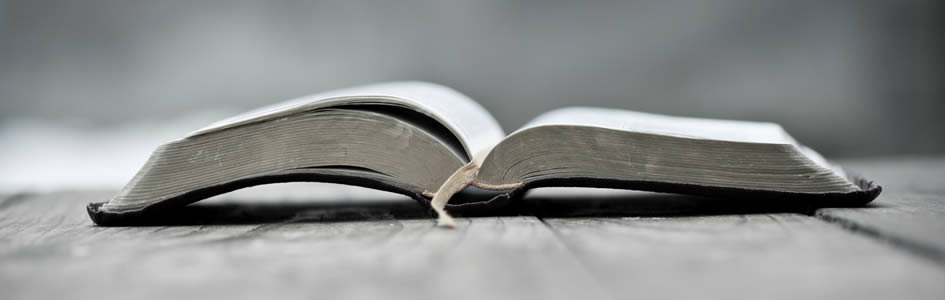 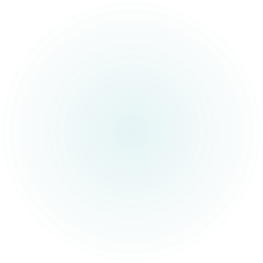 The fear of the Lord is the beginning of knowledge; fools despise wisdom and instruction. Prov 1:7

Do not reprove a scoffer, or he will hate you; reprove a wise man, and he will love you. Prov 9:8
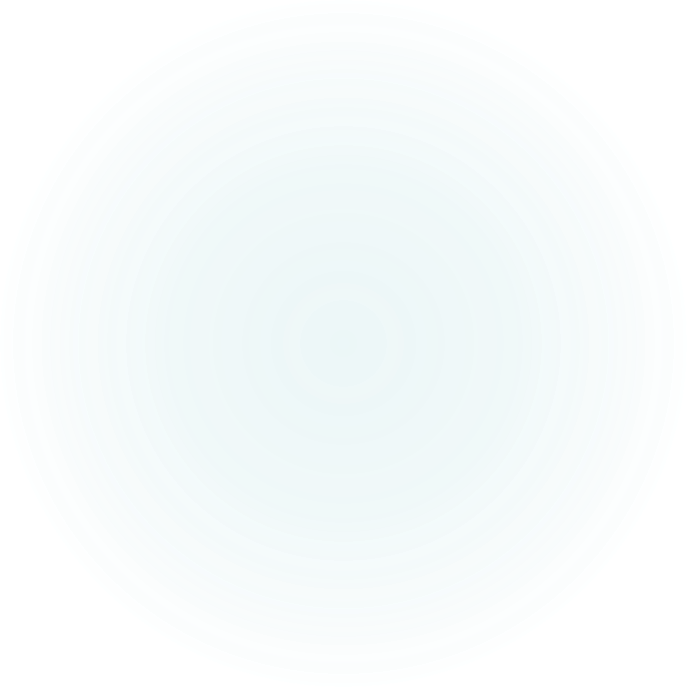 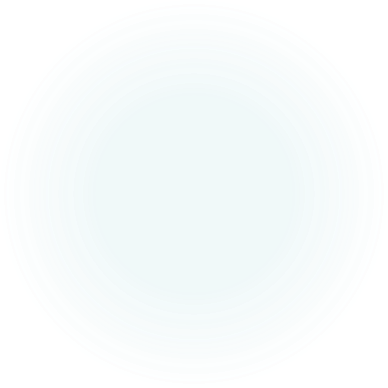 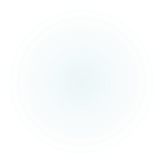 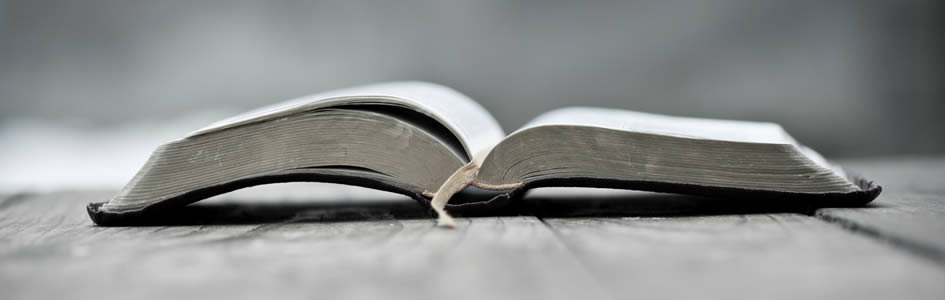 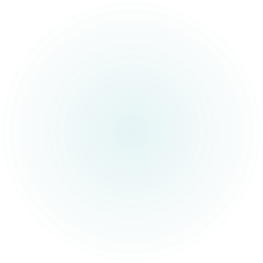 The way of a fool is right in his own eyes, but a wise man listens to advice.       Prov 12:15

A fool despises his father’s instruction, but whoever heeds reproof is prudent. Prov 15:5
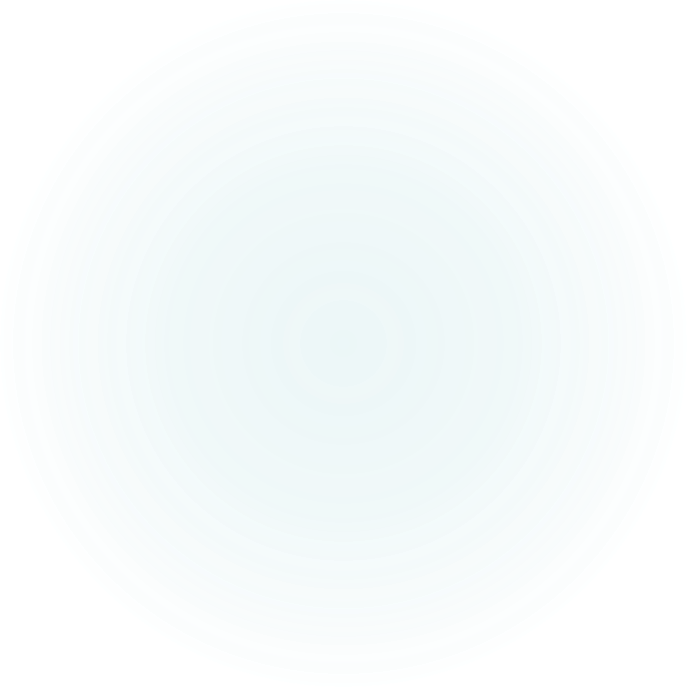 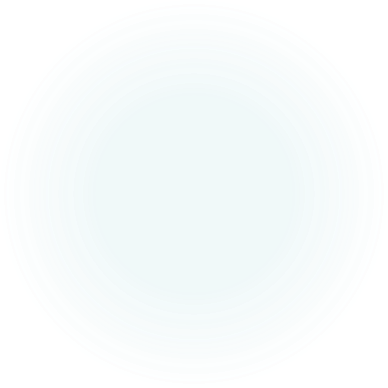 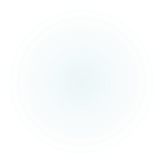 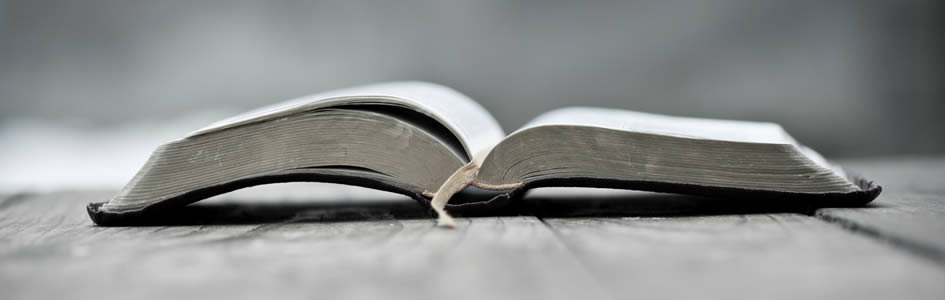 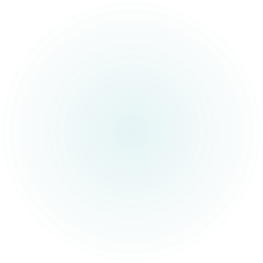 The simple believes everything,            but the prudent gives thought to his steps. Prov 14:15

The prudent sees danger and hides himself, but the simple go on and suffer for it. Prov 22:3
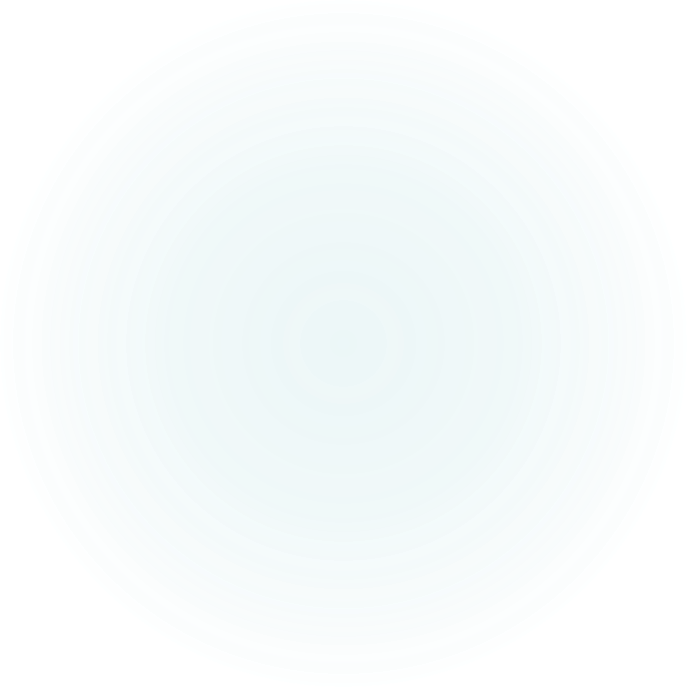 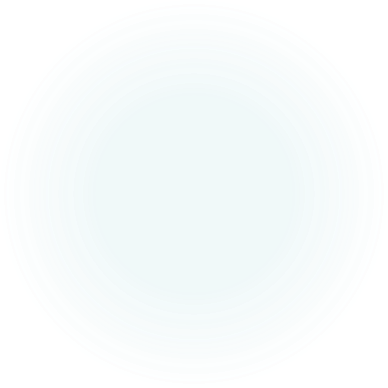 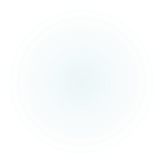 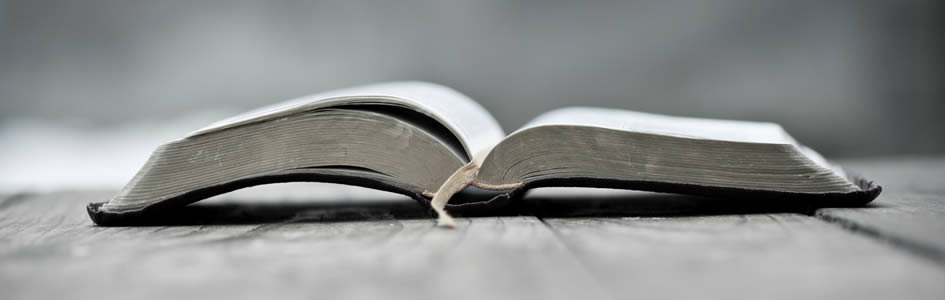 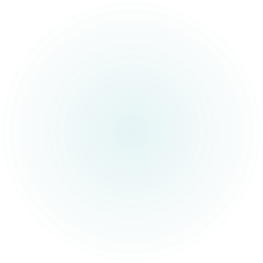 “How long, O simple ones, will you love being simple? How long will scoffers delight in their scoffing and fools hate knowledge?” Prov 1:22

For the simple are killed by their turning away, and the complacency of fools destroys them… Prov 1:32
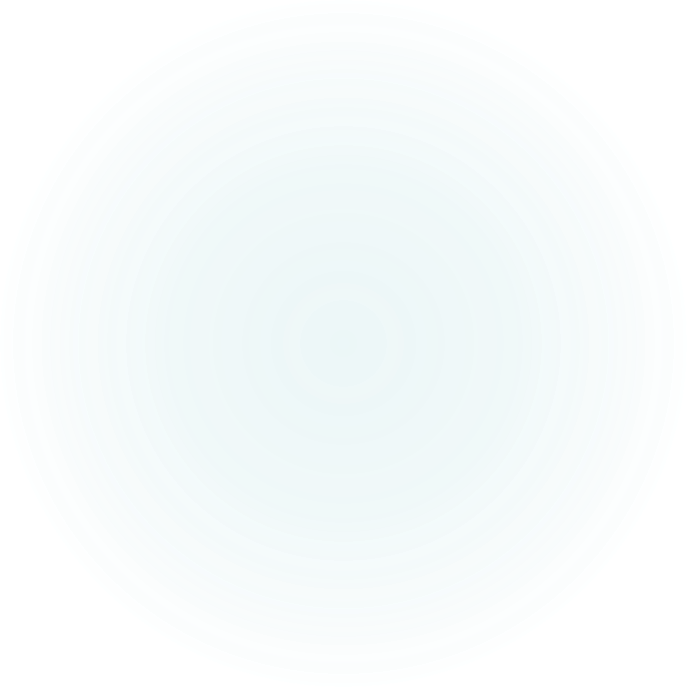 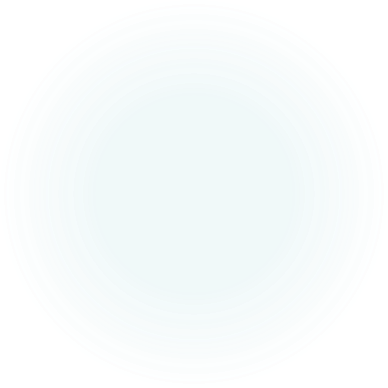 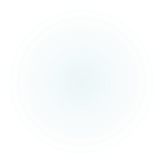 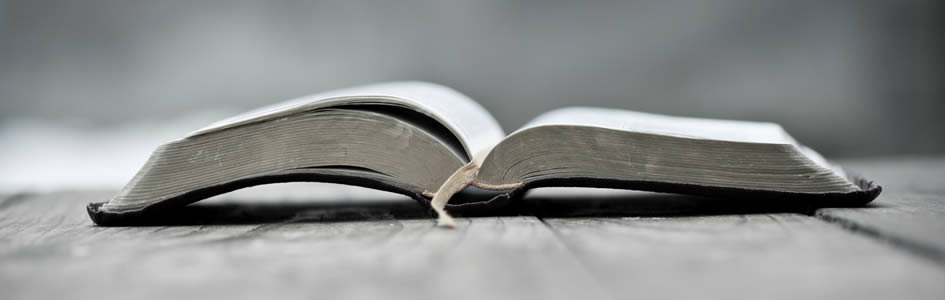 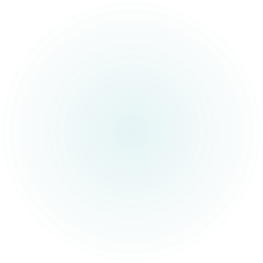 For at the window of my house I have looked through my lattice, and I have seen among the simple, I have perceived among the youths, a young man lacking sense, passing along the street near her corner… Prov 7:6
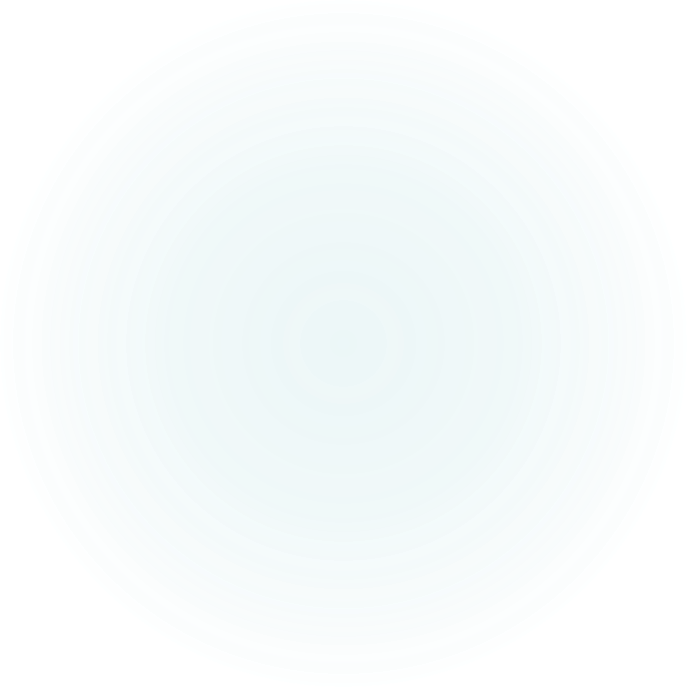 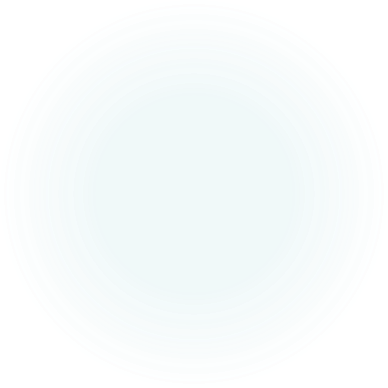 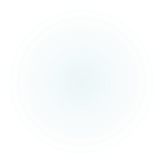 The Solution.
Discipline.
Instruction.
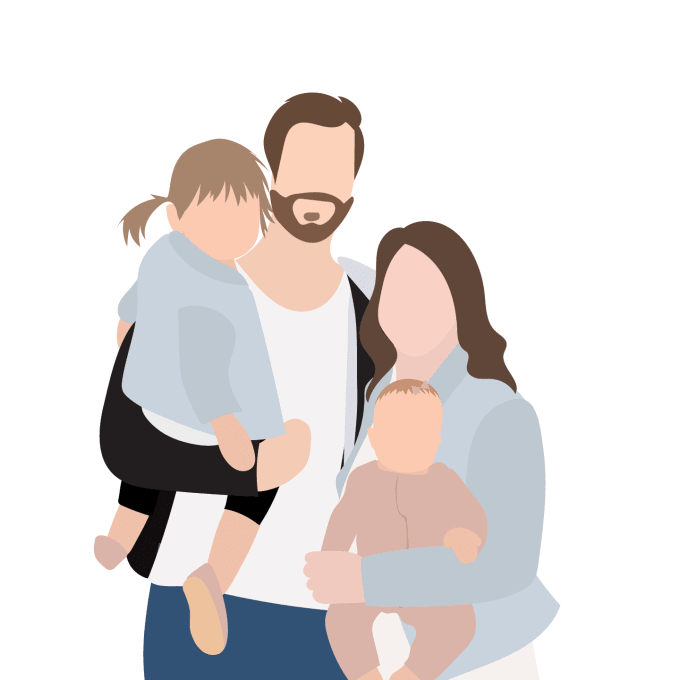 Fathers, do not provoke your children to anger, but bring them up in the discipline and instruction of the Lord.  
Ephesians 6:4
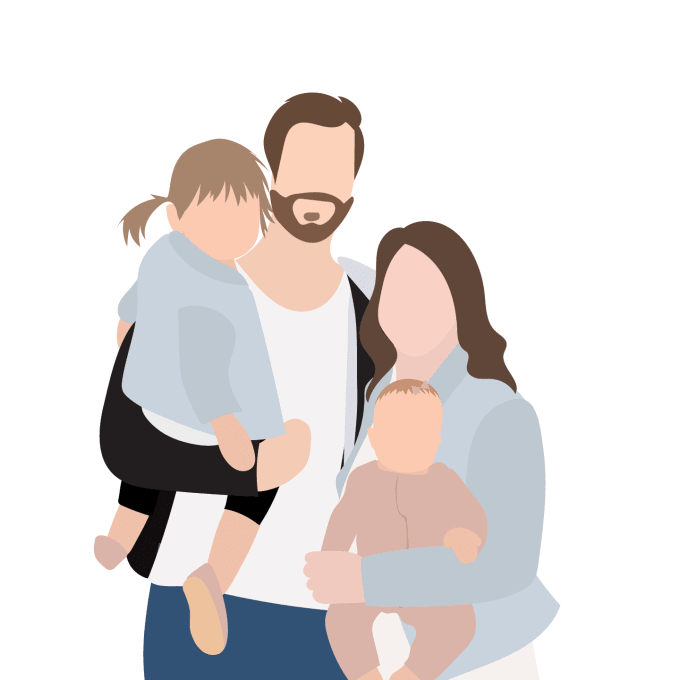 “Bring them up”

Ek-trepho – to bring up, promote health and strength, educate
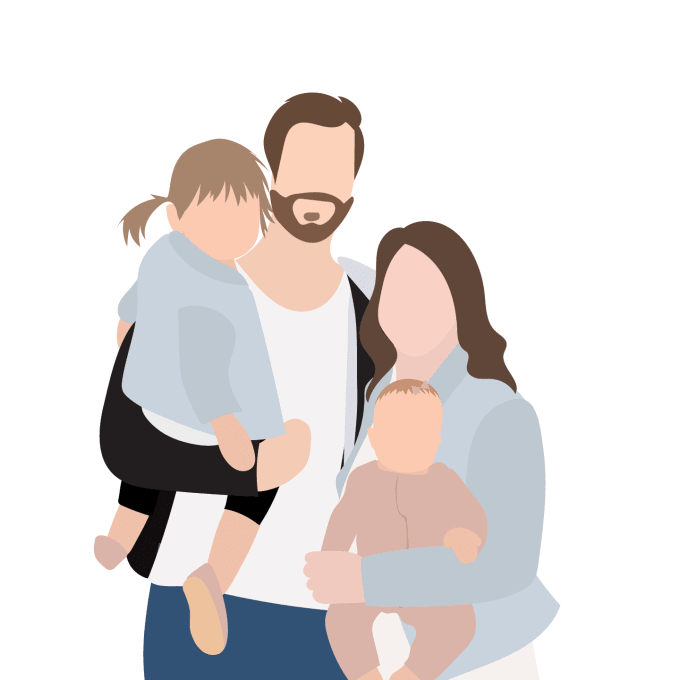 “Discipline”

Paideia – “To train a child… the discipline that regulates character” (Vine’s)
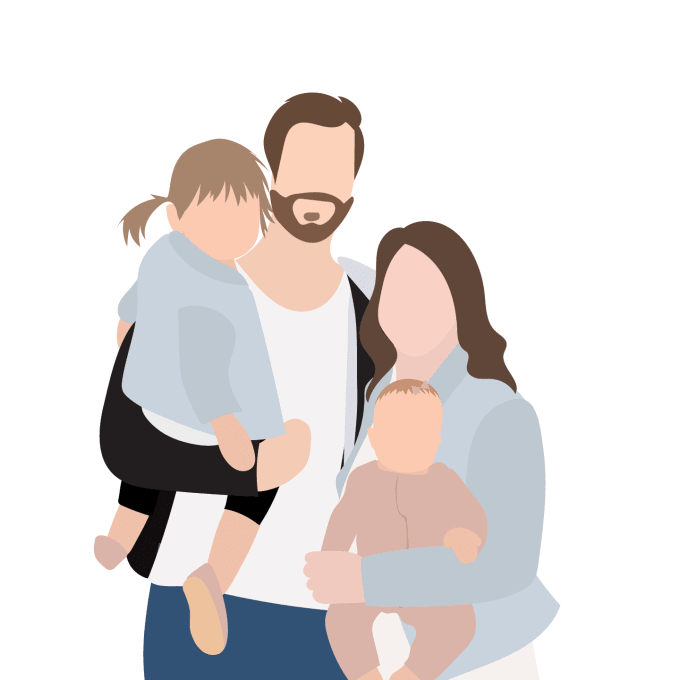 “Instruction”

Nouthesia – “calling attention to… mild rebuke or warning – admonition” (Strong’s)
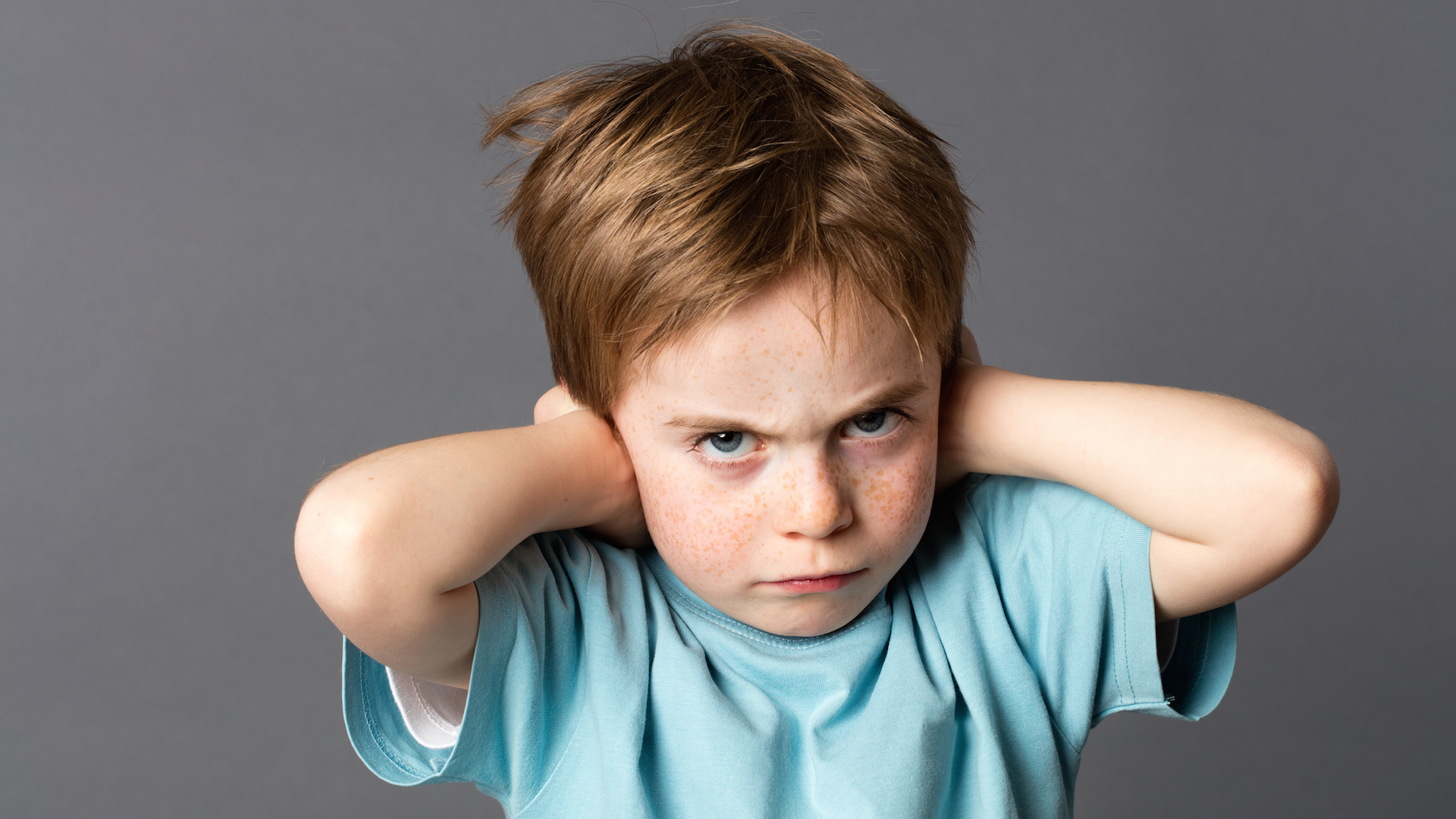 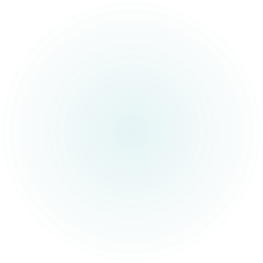 Folly is bound up in the heart of a child, but the rod of discipline drives it far from him. Prov 22:15
The rod and reproof give wisdom, but a child left to himself brings shame to his mother. Prov 29:15
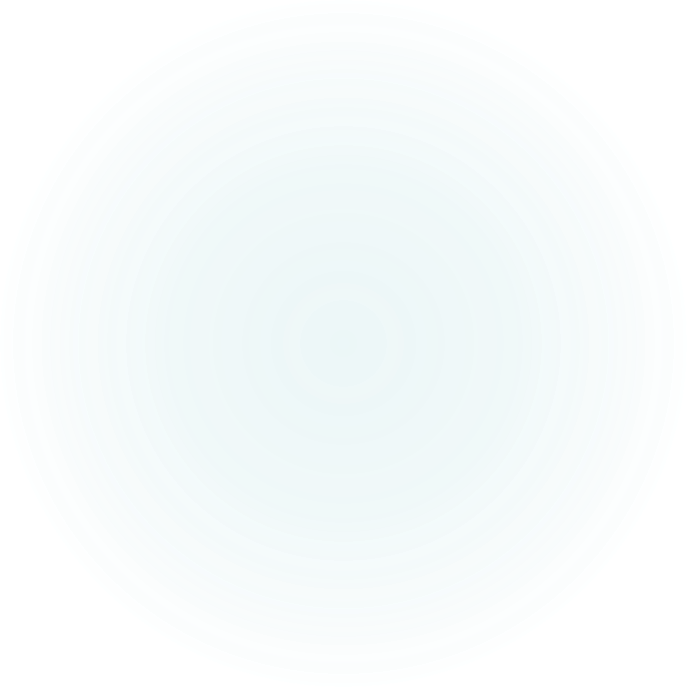 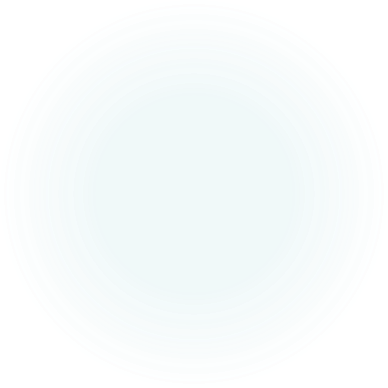 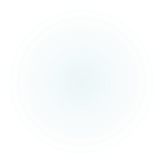 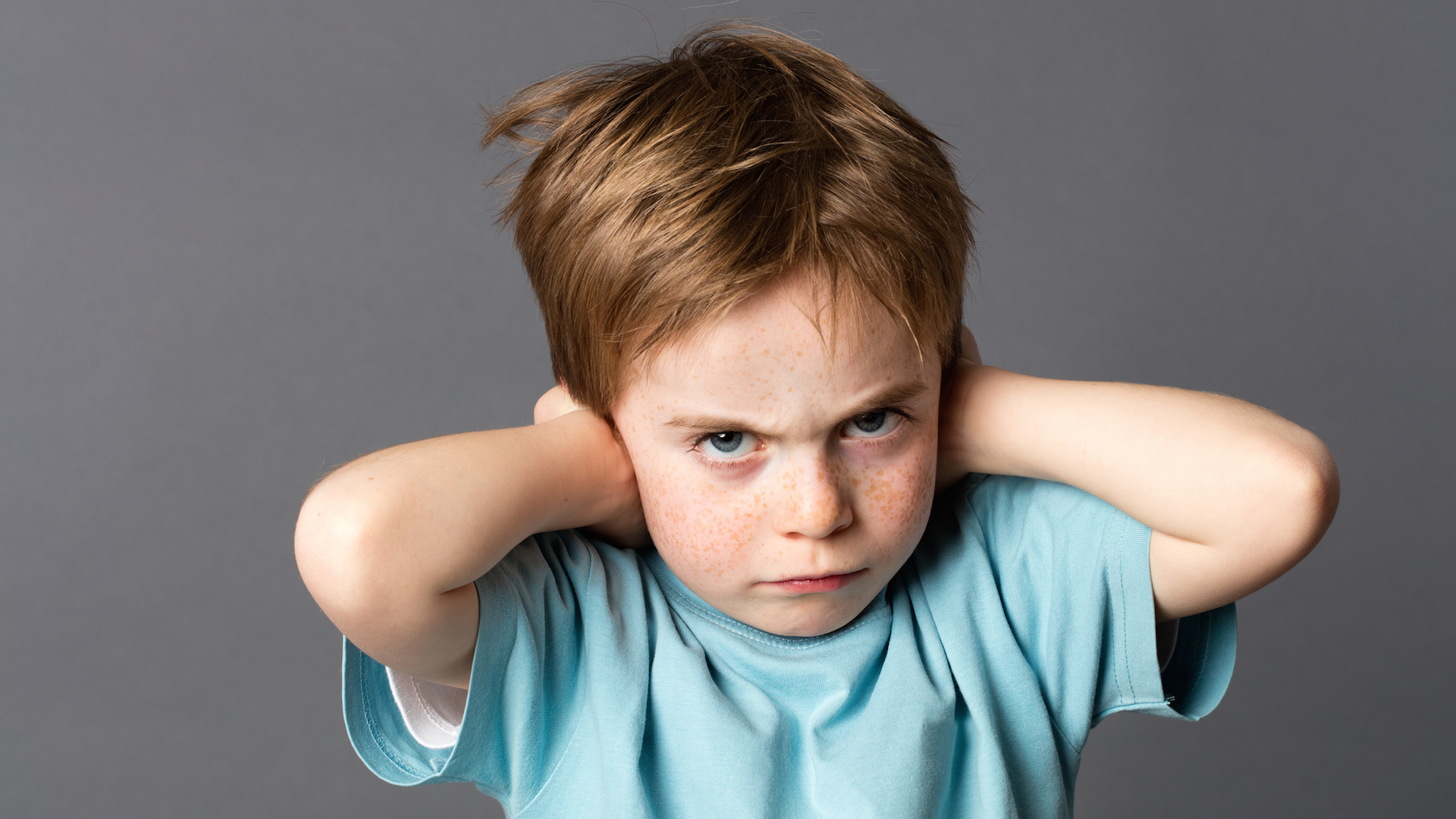 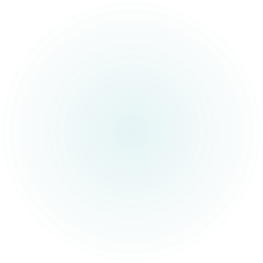 Do not withhold discipline from a child; if you strike him with a rod, he will not die. If you strike him with a rod, you will save his soul from Sheol.     Prov 23:13-14
Whoever spares the rod hates his son, but he who loves him is diligent to discipline him. Prov 13:24
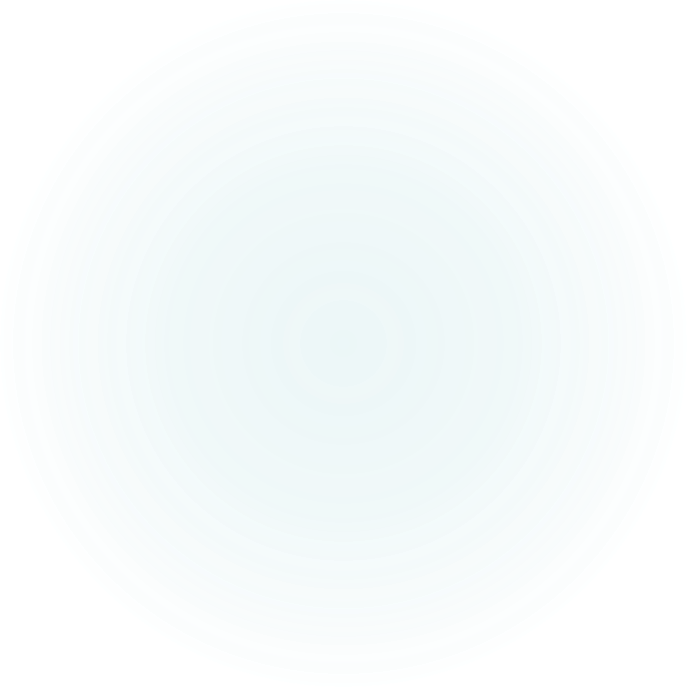 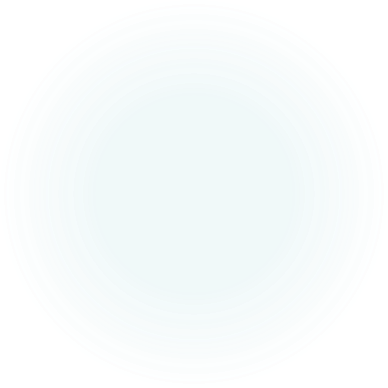 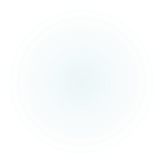 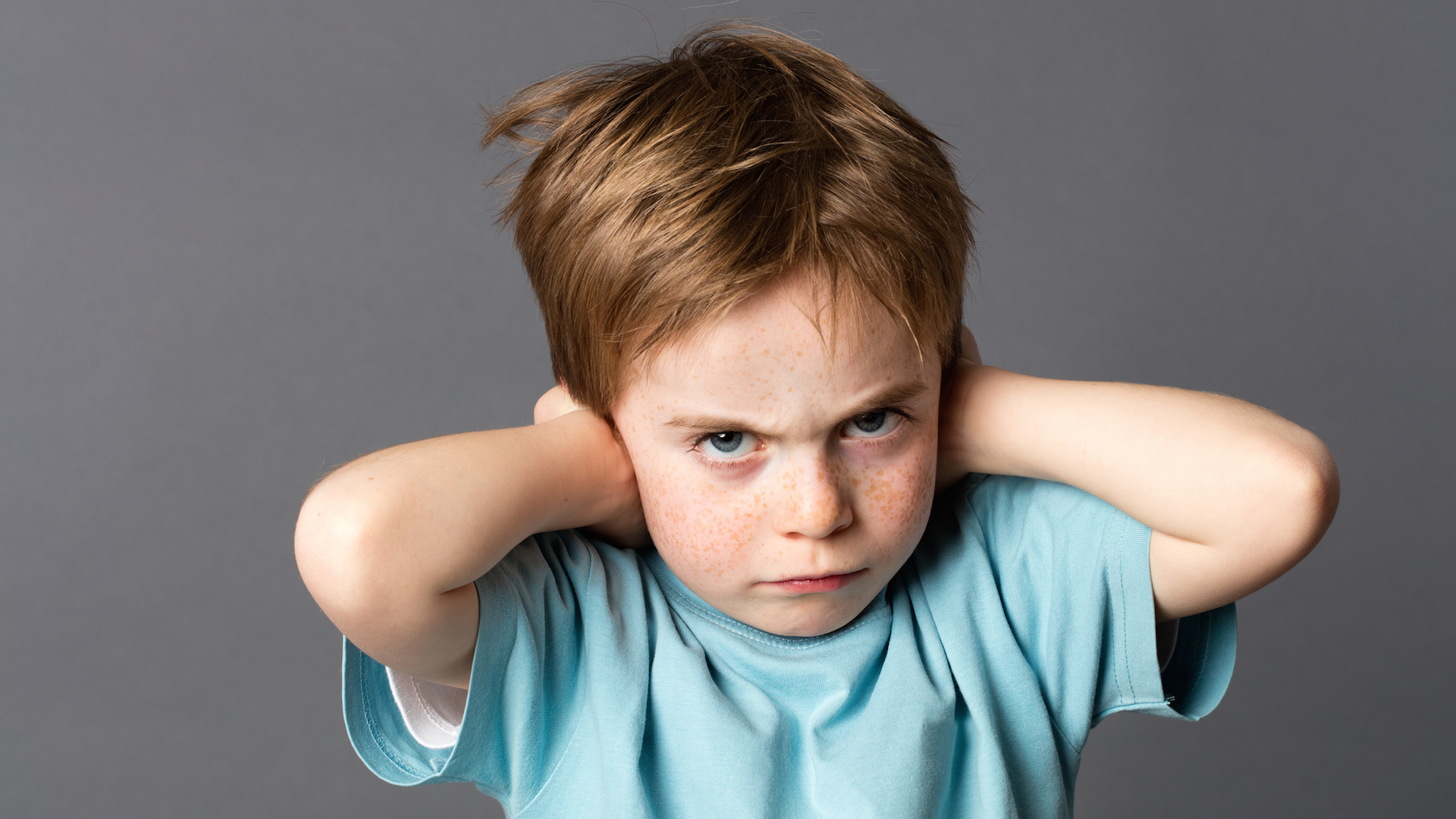 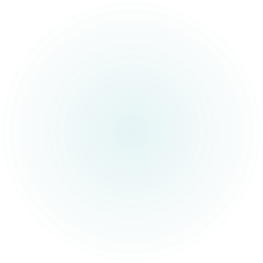 Discipline your son, for there is hope; do not set your heart on putting him to death. Prov 19:18
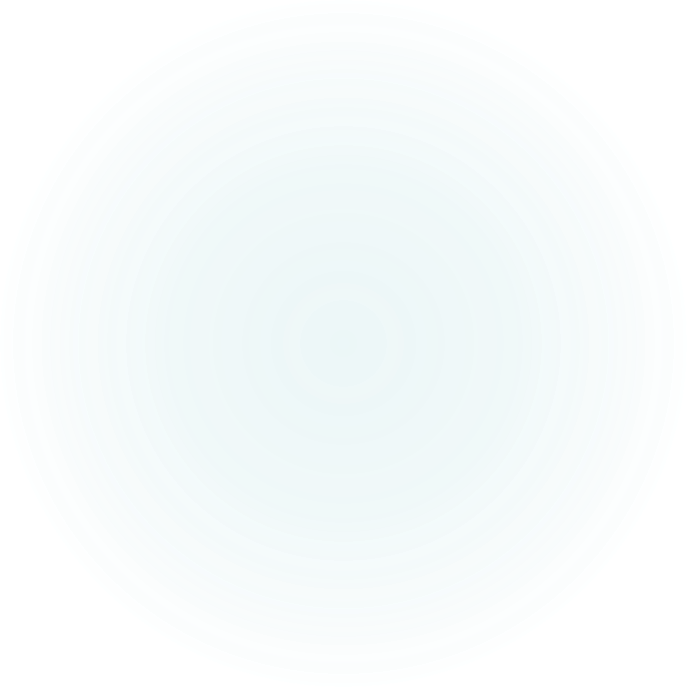 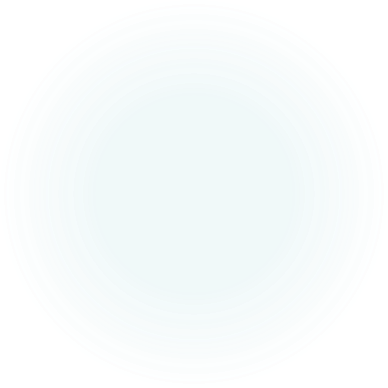 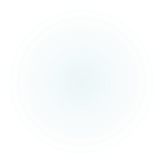 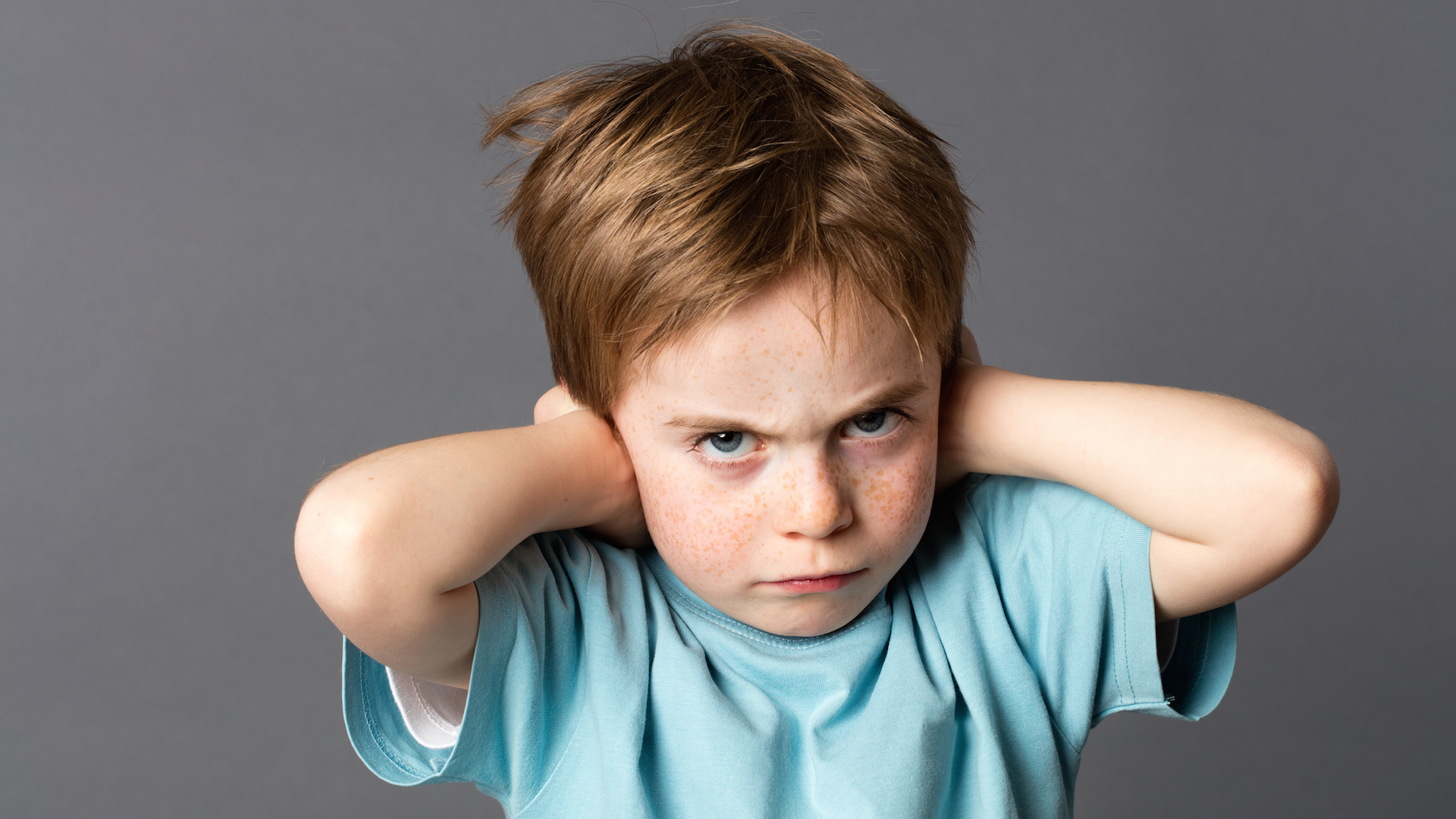 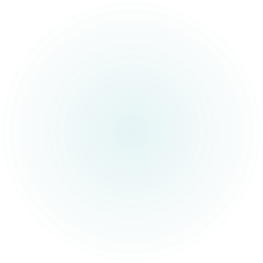 The law of the LORD is perfect, reviving the soul; the testimony of the LORD is sure, making wise the simple. Psa 19:7
The unfolding of your words gives light; it imparts understanding to the simple. Psa 119:130
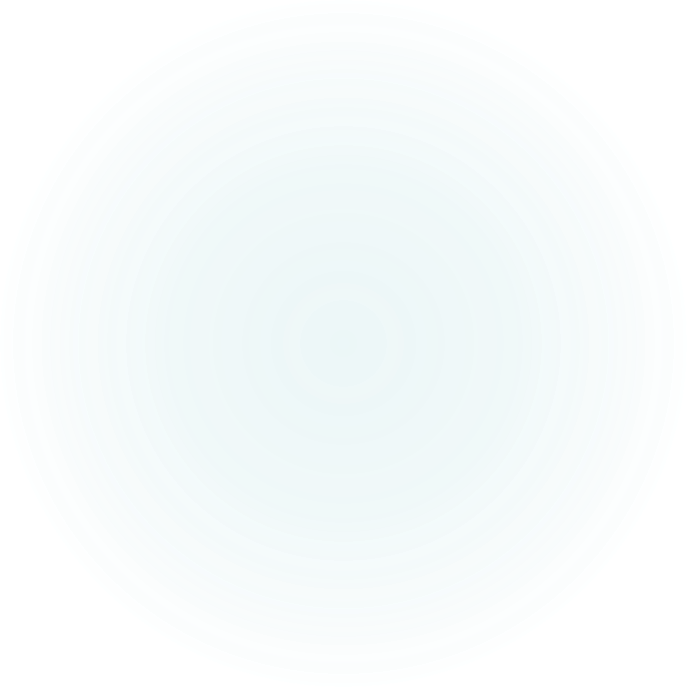 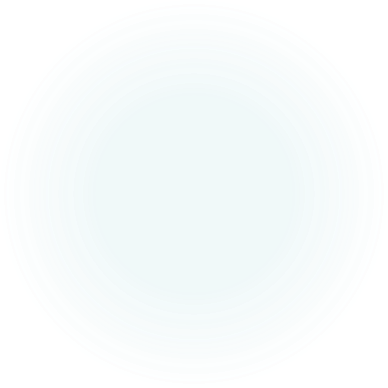 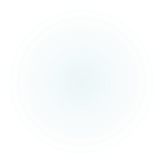 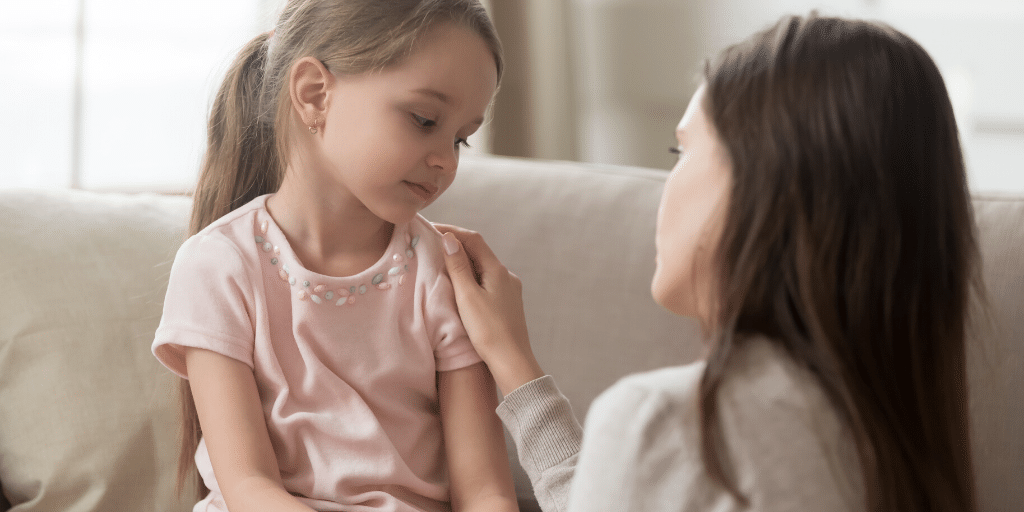 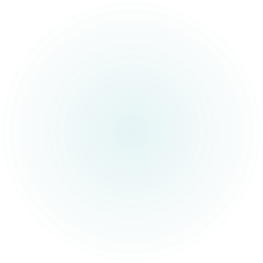 Setting rules beforehand 
Evaluating the infraction
Interlude—set an example of self-control
Prelude to punishment
Conclusion & resolution
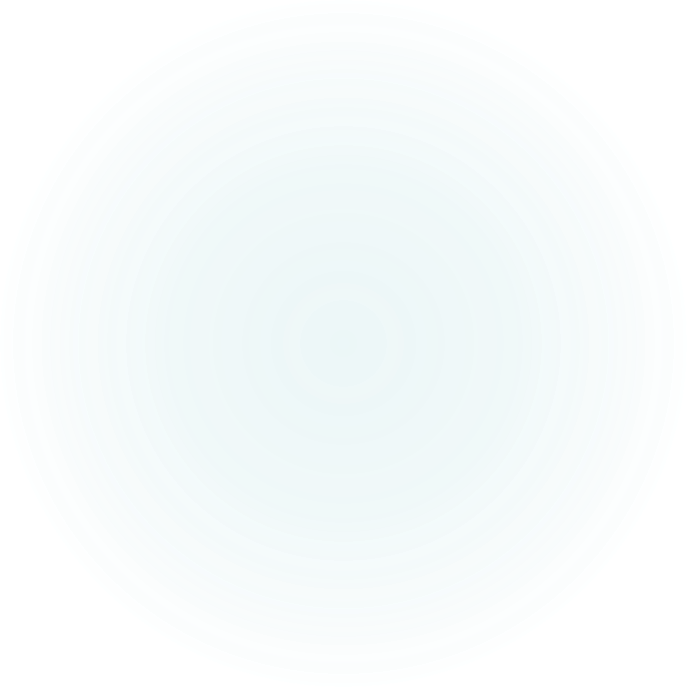 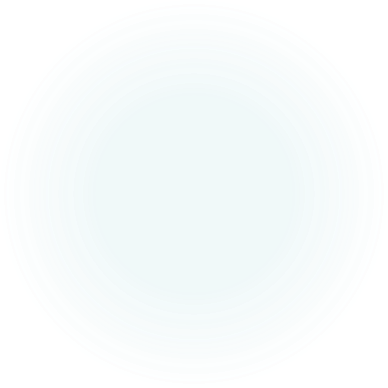 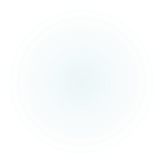